Merjenje masePrirejeno po Nataša Anderlič in Ana Vodopivec
Enote za maso
Gram - g
Kaj ima maso približno 1 gram ali 1g?



Dekagram - dag
Kaj ima maso približno 1 dekagram ali 1 dag?
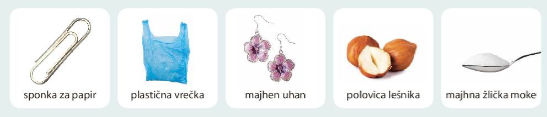 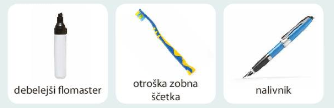 1 dag = 10 g
Kilogram
Kaj ima maso 1 kilogram ali 1 kg?




1 kg = 100 dag = 1000 g
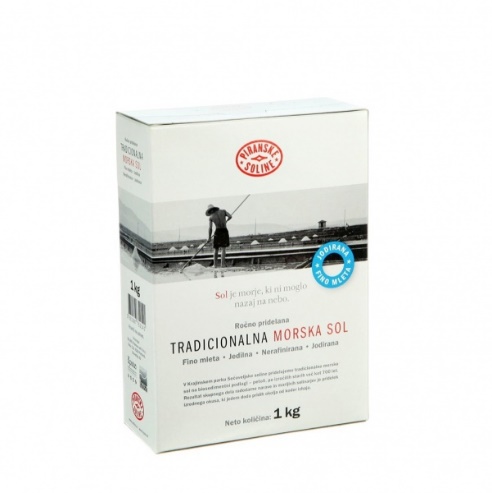 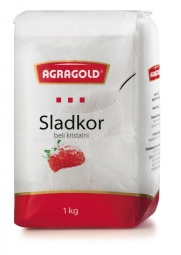 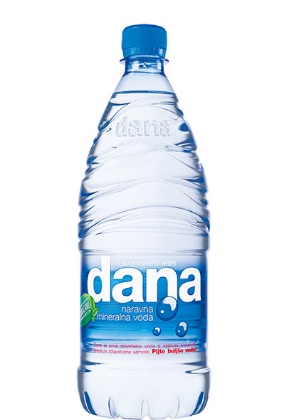 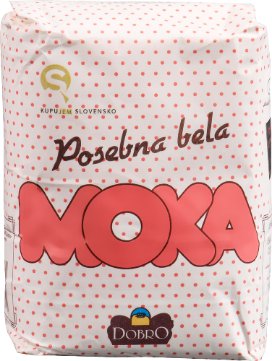 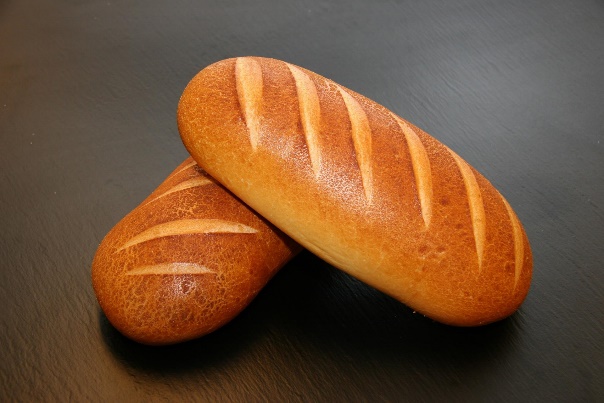 Katera tehtnica kaže pravilno?10 g =1 dag100 g = 10 dag1000 g = 100 dag = 1 kg
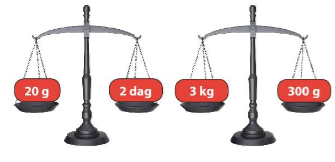 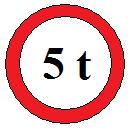 Ali veš, kaj pomeni ta znak?
Ta znak pomeni, da od tistega mesta, kjer stoji znak, ne smejo voziti vozila, ki tehtajo več kot 5 t (ton).
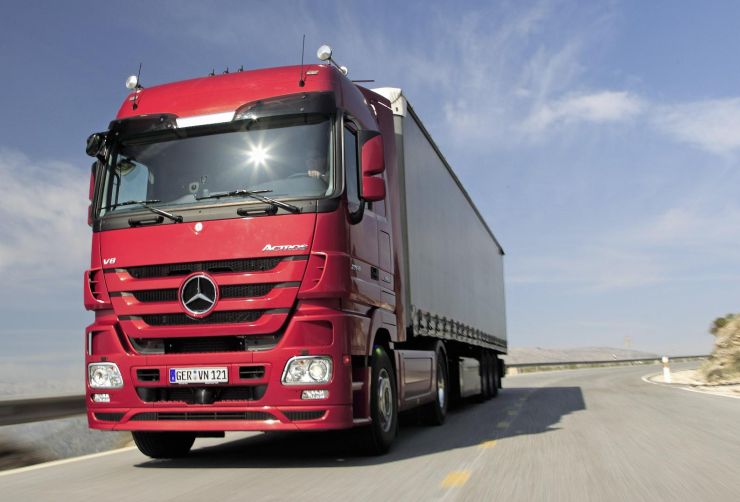 Tona

1 tona ali 1 t je masa manjšega avtomobila.

1 t = 1000 kg


Tona je največja enota, s katero tehtamo maso, gram pa najmanjša.
Tovornjak ima približno 35 ton.
 
V učbeniku na strani 74 si oglej, katere živali tehtajo več kot 1 tono.
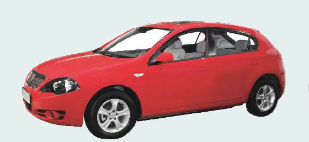 Dele celote spremenimo v druge merske enote
Masa in deli celote
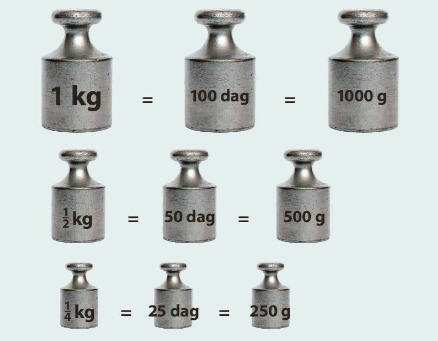 PRETVORI:1 dag =____g                3 dag =____g77 dag =____g              405 dag =____g600 g=____dag             780 g=____dag5000 g=____kg              8 kg =____g6 t =____kg                    9 t 450 kg =____kg25 kg=___dag               78 kg =____dag
PRETVORI:1 dag = 10 g                   3 dag = 30 g77 dag = 770 g              405 dag = 4050 g600 g= 60 dag                780 g = 78 dag5000 g= 5 kg                     8 kg = 8000 g6 t = 6000 kg                    9 t 450 kg = 9450 kg25 kg= 2500 dag               78 kg = 7800 dag